VOResource Extensions(SimpleDALRegExt)
Ray Plante
7 December 2010
IVOA Interoperability Meeting -- Nara
Standards Dependencies
RM
Identifiers
Astronomical
Visualization
Metadata (AVM)‏
VOResource
StandardsRegExt
Registry
Interfaces (RI)
(incl. VORegistry,
RegistryInterface)
VODataService
ApplicationRegExt
SEAP (for VOEvent)
SimpleDALRegExt
(SCS, SIA, SSA, SLA)
TAPRegExt
Recommendation
Proposed Rec
Working Draft
Working Draft (xml only)‏
Note
In Development
depends on
This                       that
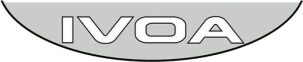 17 October 2011
IVOA Interoperability Meeting -- Pune
General status of extension work
ApplicationRegExt
Deferred (again) for insufficient motivation
TAPRegExt
Successful completion of an extension by another WG
VOEvent is poised to do the same in the context of it access services
With SimDB, Theory WG is also so poised
SimpleDALRegExt
The last planned extension by the RWG

MISSION ACCOMPLISHED  ;-)
(Let’s shift our focus back to discovery)
7 December 2010
IVOA Interoperability Meeting -- Nara
3
StandardsRegExt
Now a rec
Action on Ray:
Create records for all IVOA standards in RofR
Help welcome
SimpleDALRegExt
SimpleDALRegExt
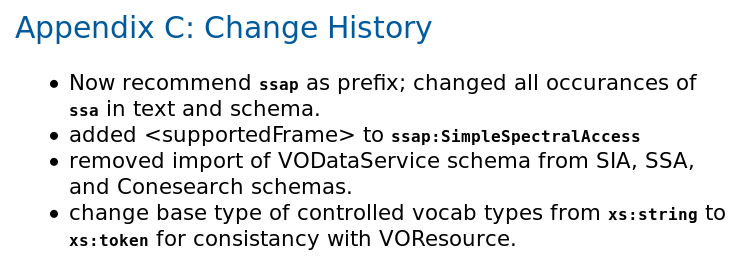 Simple controlled values taken from STC